Муниципальное дошкольное образовательное учреждение Тамбовский детский сад № 1Презентация к конспекту НОД образовательная область познавательное развитиеТема: «Путешествие в мир живой природы»
Воспитатель: Фадеева А.В.
2017г
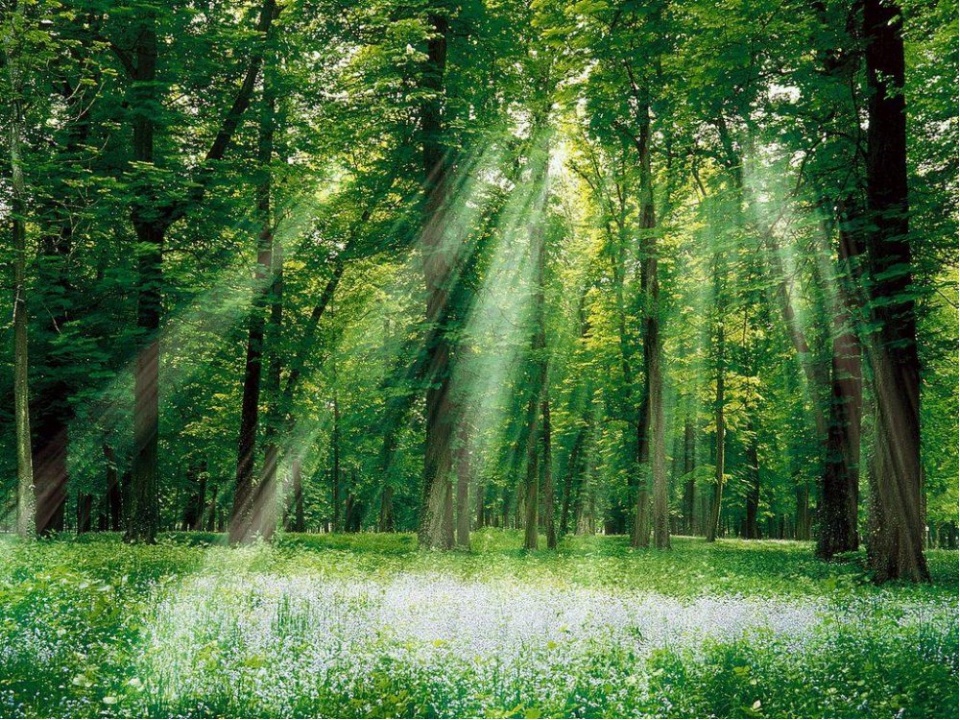 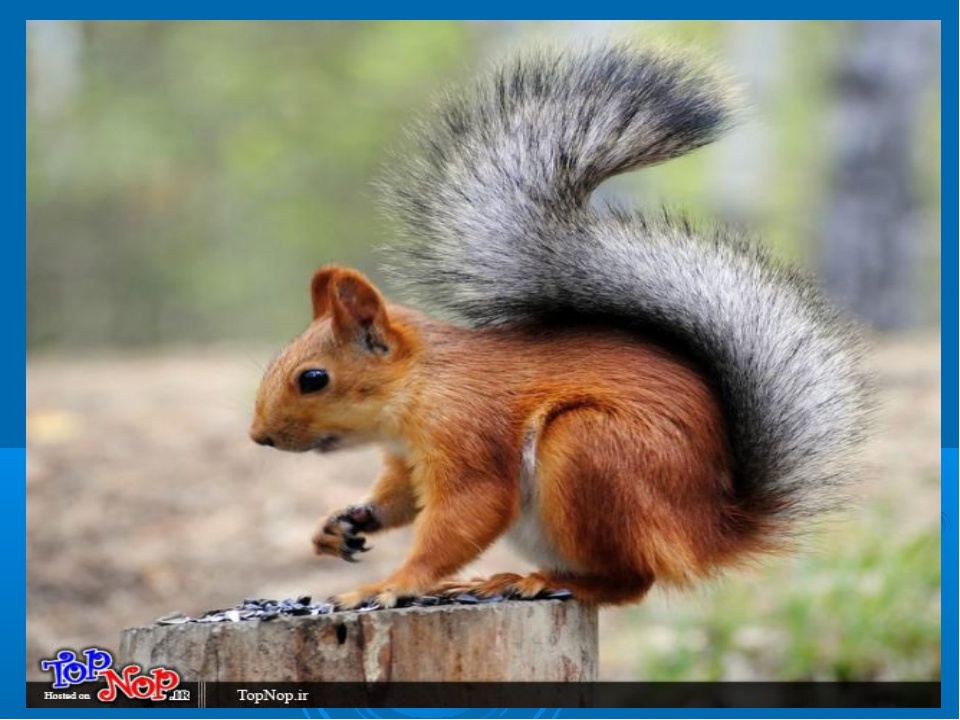 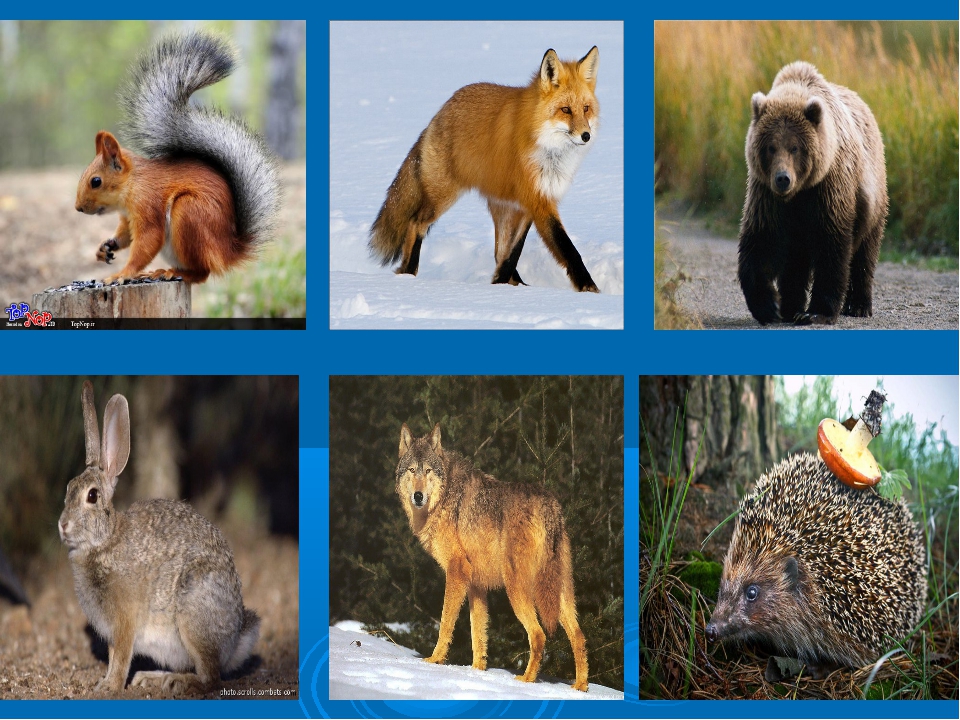 Словесная игра «Что не так?»
У волка – лисята, они живут в логове.
У медведя – зайчата, они живут в норе.
У белки – волчата, они живут в берлоге.
У ежика – бельчата, они живут в дупле.   У зайца – медвежата, они живут в берлоге.
У лисы – ежата, они живут в дупле.
Физкультминутка
Вот под деревом зелёным
Скачут весело вороны
Кар-кар-кар! Кар-кар-кар!
Целый день они кричали.
Спать ребятам не давали
Кар-кар-кар! Кар-кар-кар!
Только к ночи умолкают и тихонько засыпают.
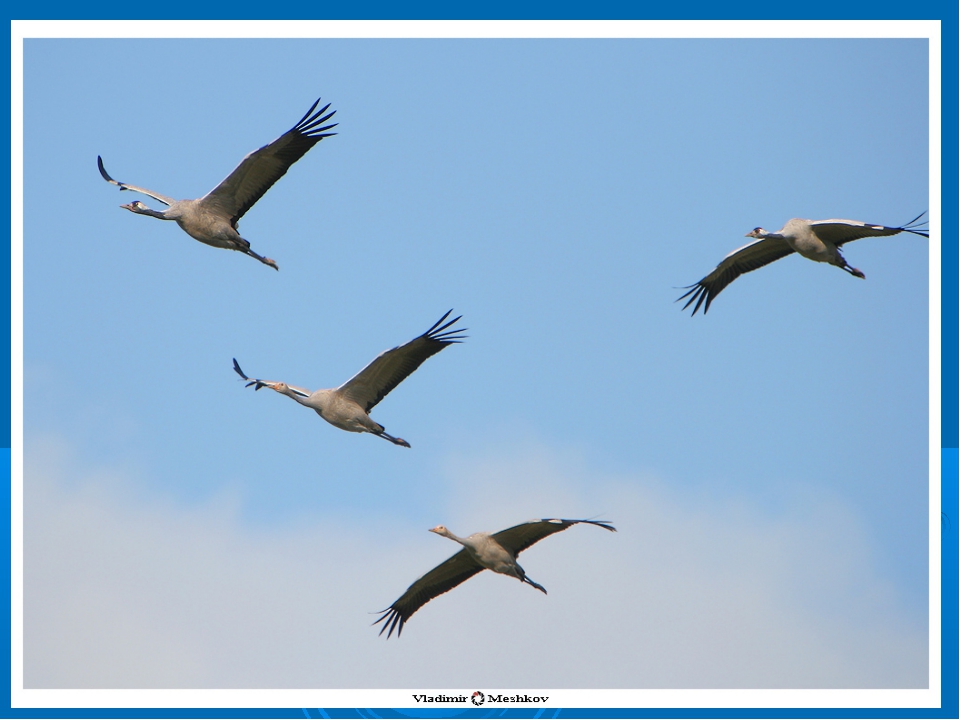 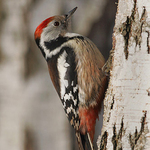 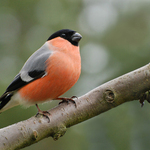 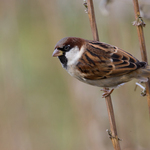 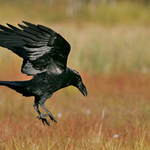 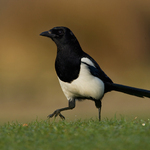 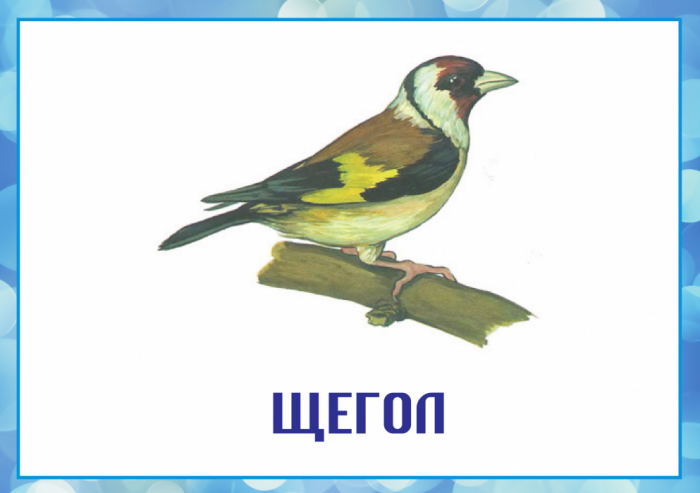 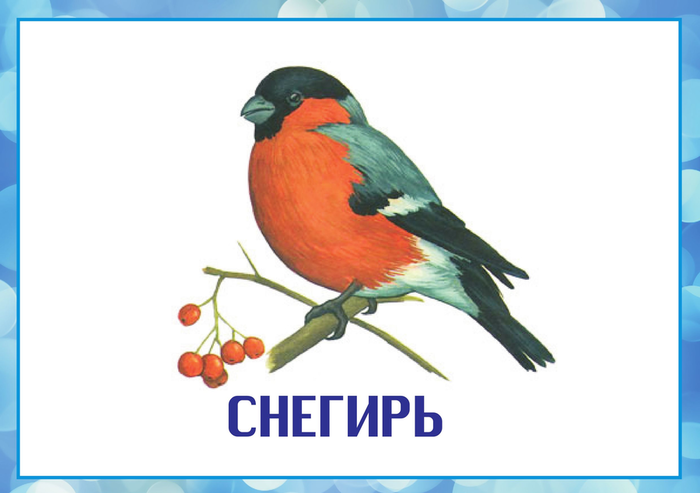 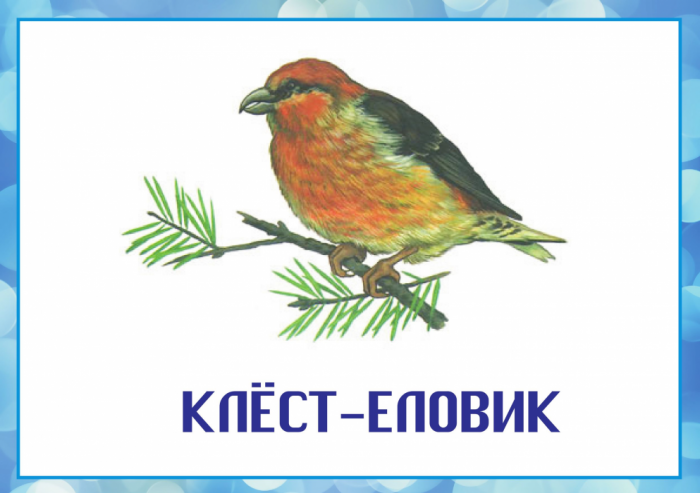 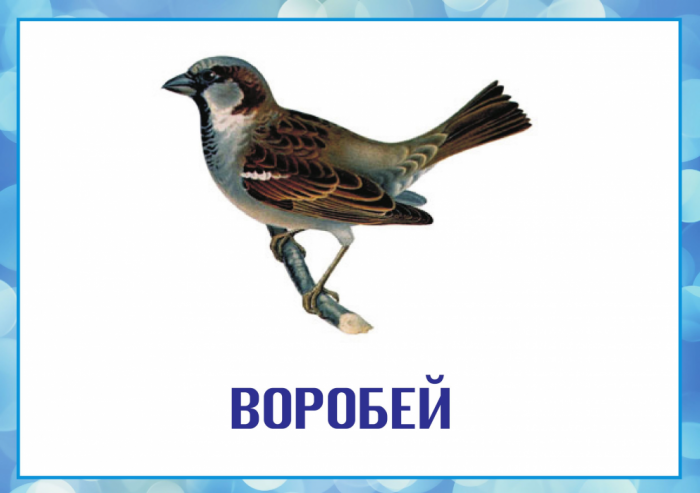 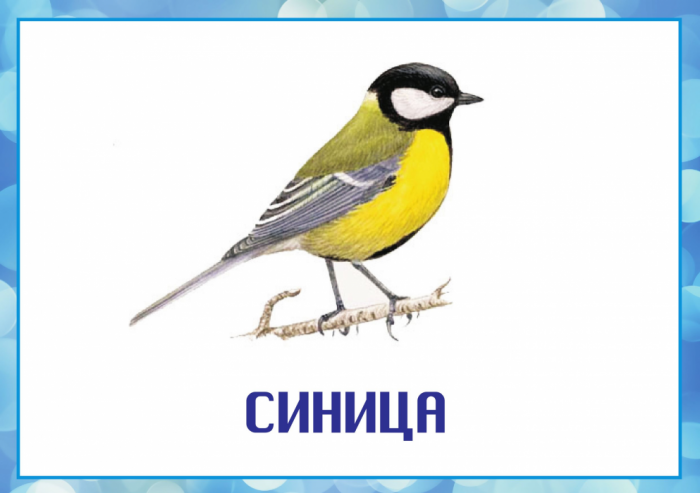 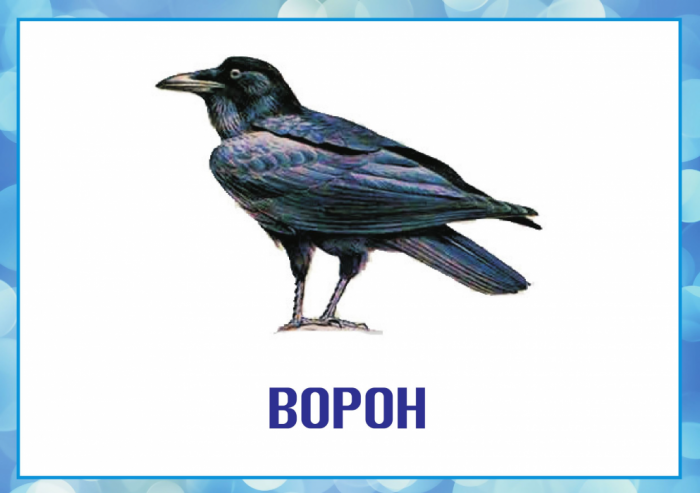 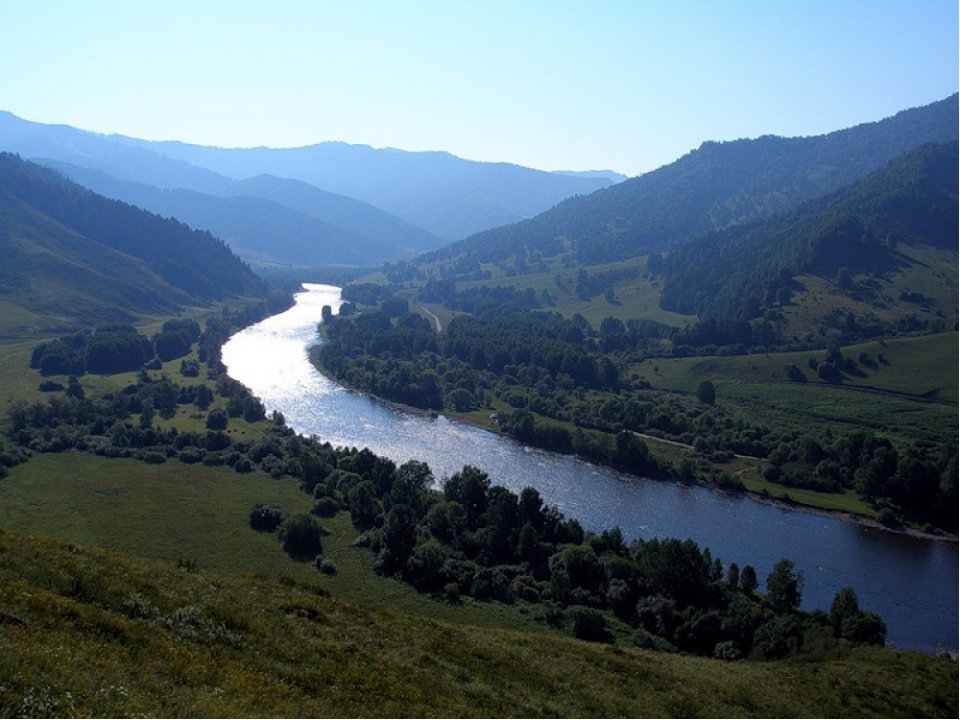 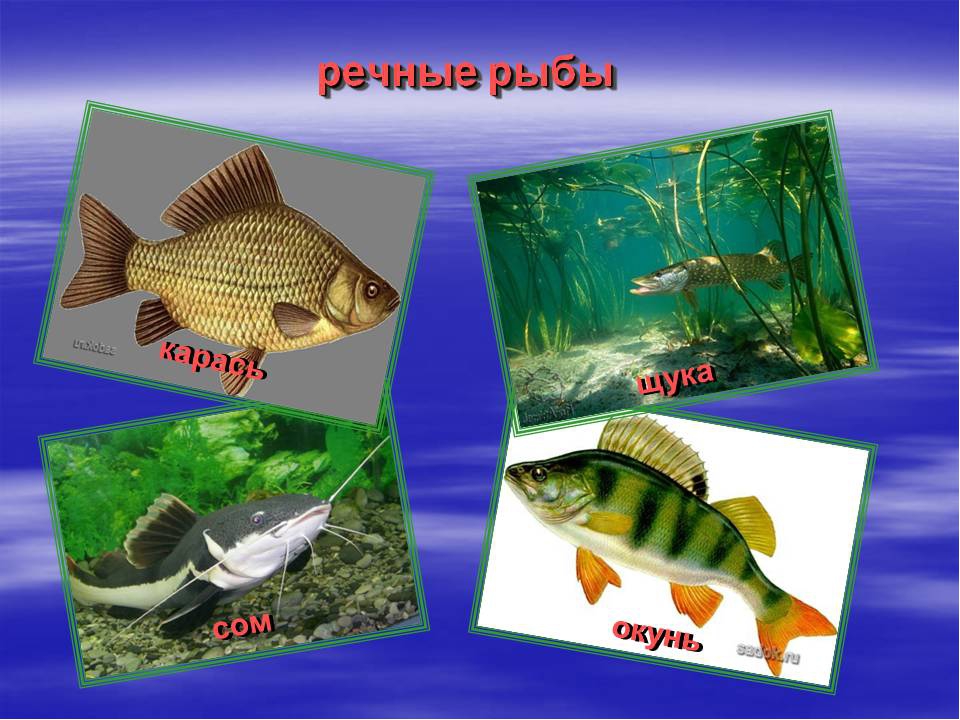 Спасибо за внимание!